CryptographyCMSC/MATH 456 : Spring 2020
ABOUT THE COURSE
Instructor: Gorjan Alagic (galagic@umd.edu); ATL 3102, office hours: by appointment
Textbook: Introduction to Modern Cryptography, Katz and Lindell;
Webpage: alagic.org/cmsc-456-cryptography-spring-2020/ (check for updates);
Piazza, Gradescope, ELMS: coming soon.

TAs: 
Elijah Grubb (egrubb@cs.umd.edu) 11am-12pm TuTh (Iribe);
Justin Hontz  (jhontz@terpmail.umd.edu) 1pm-2pm MW (Iribe);
Our designated spot: shared open area across from IRB 5234

Additional help:
Chen Bai (cbai1@terpmail.umd.edu) 3:30-5:30pm Tu (2115 ATL, starting Feb 4)
Bibhusa Rawal (bibhusa@terpmail.umd.edu) 3:30-5:30pm Th (2115 ATL, starting Feb 6)
ABOUT THE COURSE
The fun stuff (see syllabus for details.)

Grading: 40% homework, 30% midterm exam, 30% final exam

Homework (~ 10 sets): 
collaboration allowed, but must write up your own;
no late homework whatsoever (but lowest grade will be dropped);
first set distributed 2nd week.

Exams: 
closed book/device, one two-sided page of notes; 
midterm March 31st ; 
final May 18th .
ABOUT THE COURSE
Approximate course plan:
WHAT IS THIS COURSE ABOUT?
What it is NOT about:
practical IT security;
hacking, spoofing, fishing, DOS attacks, etc.;
real-world implementations;
bleeding edge theory: obfuscation, quantum FHE

What we will NOT do:
implement real cryptosystems or attacks
analyze cryptosystems and attacks in terms of concrete costs (e.g., 20 minutes vs 2 hours on a four-core Xeon with 32GB RAM…?)
What it IS about:
theoretical cryptography;
“replacing trust with mathematics” (- Boaz Barak);
exploring limits of what is possible in principle; 
fundamental tasks: encryption, authentication

What we WILL do:
define concepts rigorously, prove theorems
analyze cryptosystems and attacks in terms of “possible in principle” vs “impossible, even in principle”
WHAT IS THIS COURSE ABOUT?
What background should you refresh?

Discrete probability: random variables and events, conditional probability, expectation, etc.;

Theory of computation: basic algorithms and programming concepts, asymptotic analysis (O-notation), etc;

Mathematical rigor: formal definitions, notation, theorems, proofs;

Basically, the stuff you (hopefully) did in discrete math.
I. THE (SKETCHY) HISTORY OF CRYPTO
Reading: xv – p.24.
WHAT IS CRYPTOGRAPHY?
What is cryptography?
How will we study it in this course?
Why will we do it that way?
To answer all this: need to first look at how crypto has been done for most of history.

This is not a “boring history lesson” you can ignore!
people were very clever before computers too!
develop intuition about what “good crypto” and “bad crypto” look like;
learn basic techniques for breaking cryptosystems;
understand why we now do crypto the way we do it;
some historical schemes still crop up in modern crypto!
	…and besides, history is awesome!
HISTORICAL CIPHERS : CAESAR CIPHER
encrypt
Caesar cipher
Goal: “send secret messages”
shift each letter in the message, remove spaces
Caesar himself used this; his key was 3, like this:





apparently, Caesar used this successfully for many years
in 2011, used in a plot to attack airliners (no, really.)

Is it secure?
decrypt
message (plaintext)
ciphertext
ATTACK AT DAWN
encrypt
decrypt
DWWDFNDWGDZR
HISTORICAL CIPHERS : CAESAR CIPHER
No! Brute force keysearch:

Suppose you see the message “dwwdfndwrqfh” (but you don’t know Caesar’s key.) 
Try all possible decryption keys:







Only 26 possibilities, so easy! (The 2011 plot failed and the plotters were caught.)
Must have: big keyspace.
…
…
HISTORICAL CIPHERS : SUBSTITUTION CIPHER
key
BEE BED DEAD
encrypt
decrypt
FPPFPLLPXL
HISTORICAL CIPHERS : SUBSTITUTION CIPHER
Unfortunately for Mary, an Arab philosopher named Al-Kindi broke this cipher over 700 years prior.

Frequency analysis
plot average frequency of letters in spoken English;
do the same for the encrypted message;
permute the letters to make the plots match up;
the resulting permutation is (probably close to) the key!

Mary’s messages were intercepted and broken with frequency analysis;
using the key, the messages were even changed to get her to reveal her conspirators (authentication?);
based on this, Mary was found guilty and beheaded.

Crypto mattered a lot even in 1586!
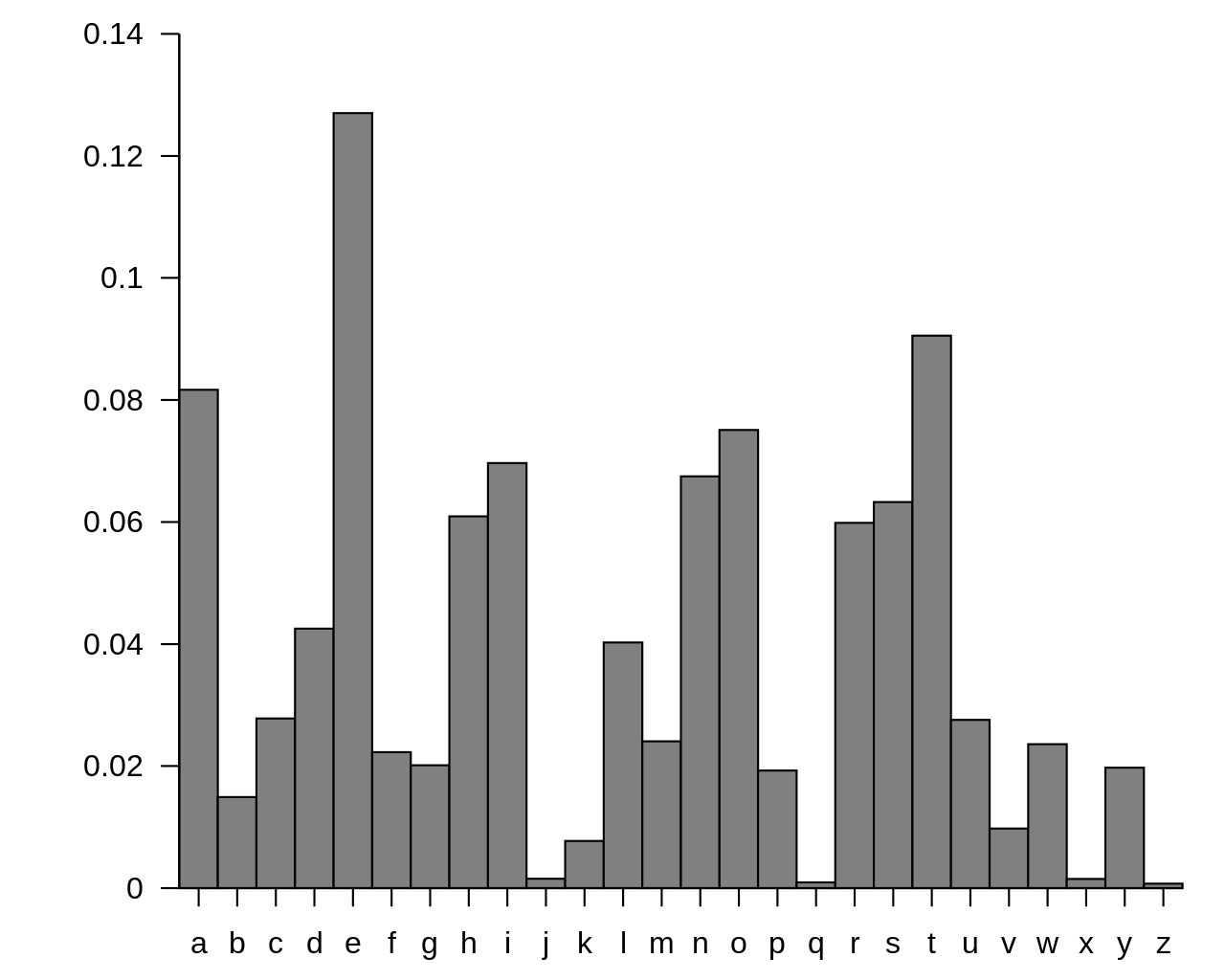 HISTORICAL CIPHERS : VIGENÈRE CIPHER
If Mary had a better cryptographer, she would have used Vigenère cipher (discovered a few years prior.)






Used by the Confederacy in the U.S. Civil War.




Is it secure?
+ means add letters
as numbers (mod 28)
YOUCANEXPECTNOHELPFROMTHISSIDEOFTHERIVER
+
VICTORVICTORVICTORVICTORVICTORVICTORVICT
=
UXXWPFAGSYRLJXKYAHBARGIZEBVCSWKOWBTJEEHL
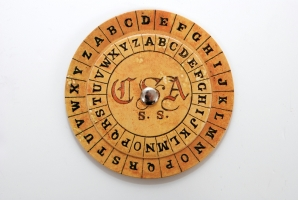 HISTORICAL CIPHERS : VIGENÈRE CIPHER
YOUCANEXPECTNOHELPFROMTHISSIDEOFTHERIVER
+
UXXWPF
AGSYRL
JXKYAH
BARGIZ
EBVCSW
KOWBTJ
EEHL
VICTORVICTORVICTORVICTORVICTORVICTORVICT
=
UXXWPFAGSYRLJXKYAHBARGIZEBVCSWKOWBTJEEHL
WHAT WENT WRONG?
Lessons learned
key space needs to be large (prevent brute force key search);
scheme needs to resist frequency analysis, sometimes in non-obvious ways;
what else? Is that enough?
… as it turns out, it’s not; throughout history, each attempt to “patch” was eventually circumvented.
(fun read: Enigma in WW2.)

The first “unbreakable” cipher was not discovered until 1882! 
why did it take so long?
people have been clever for a long time; that didn’t start in 1882;
modern crypto seems to be a lot more “stable” than the stuff we discussed above
what changed?
(also: if there’s an unbreakable cipher, what is left to do? As we will see, a lot!)
WHAT DO WE DO DIFFERENTLY NOW?
The modern (theoretical) approach (~1970s on)

emphasis on mathematical rigor
formal definitions : what is known to everyone, and what needs to stay secret?
formal definitions : what exactly is the cryptosystem trying to achieve?
formal definitions : when is a cryptosystem considered “secure”?
security proofs: mathematical theorems establishing security (with important caveats!)


	… and lots and lots of clever cryptographic (design) work and cryptanalytic (attack) work!


These will be the ideas that we will explore in this course.
Kerckhoffs's principle
A cryptosystem should be secure even if everything about the system, except the key, is public knowledge.
“the algorithm”
“the key”
II. (SIMPLE) ENCRYPTION
Reading: Ch.2 (p.25-40)
ENCRYPTION : THE SETTING
Task: Alice wants to send a single message to Bob, but Eve is watching the channel.
Assumptions:
Alice and Bob can share a secret in advance;
they have their own private spaces;
Alice can send only one transmission, on a single channel;
Eve (eavesdropper) can observe everything that is transmitted on that channel. 
Eve cannot do anything else.
Wait, why not just use this “assumption” to send the message?
Eve
Bob
Alice
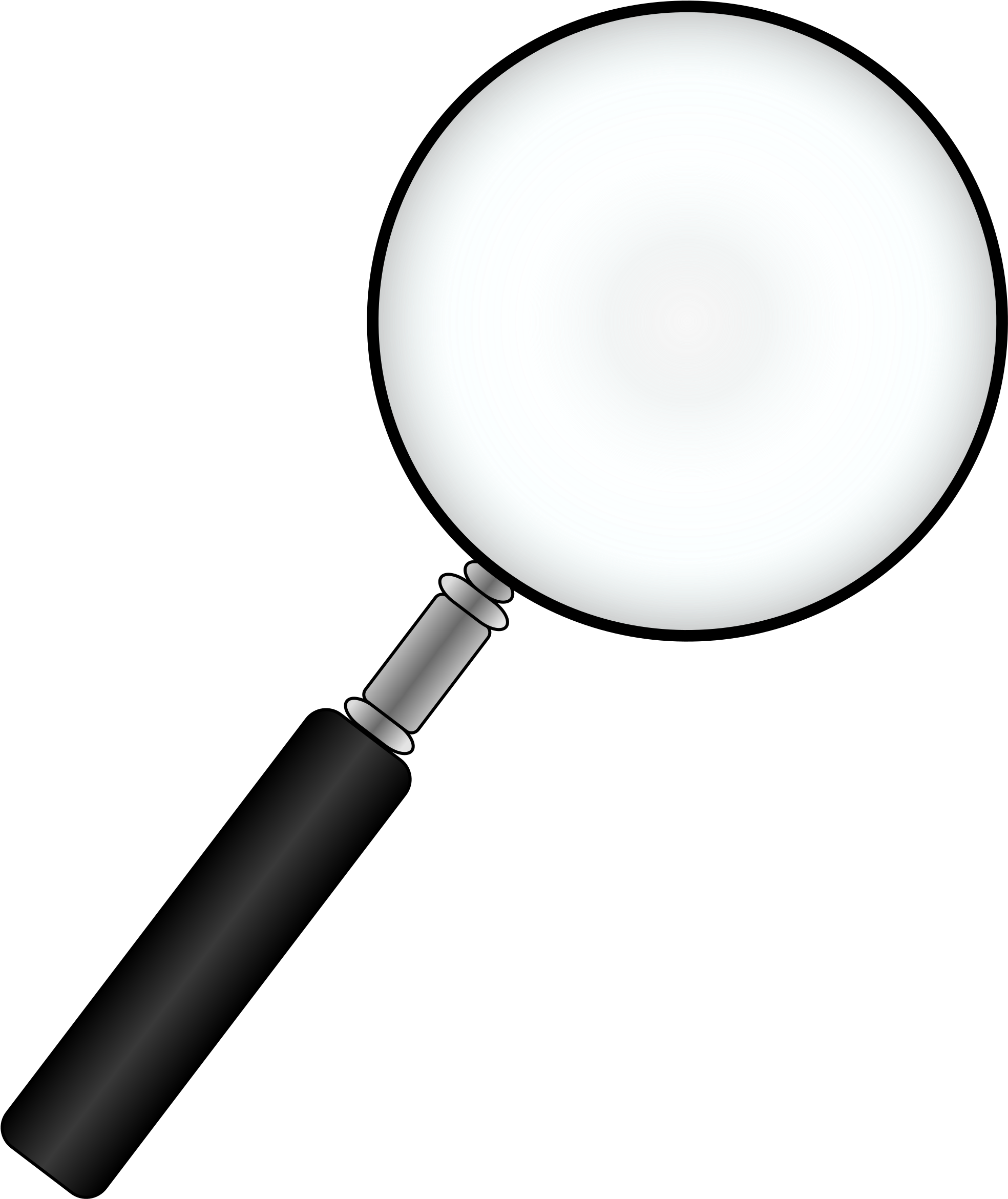 ENCRYPTION SCHEMES
Message-independent distribution.
Eve
Bob
Alice
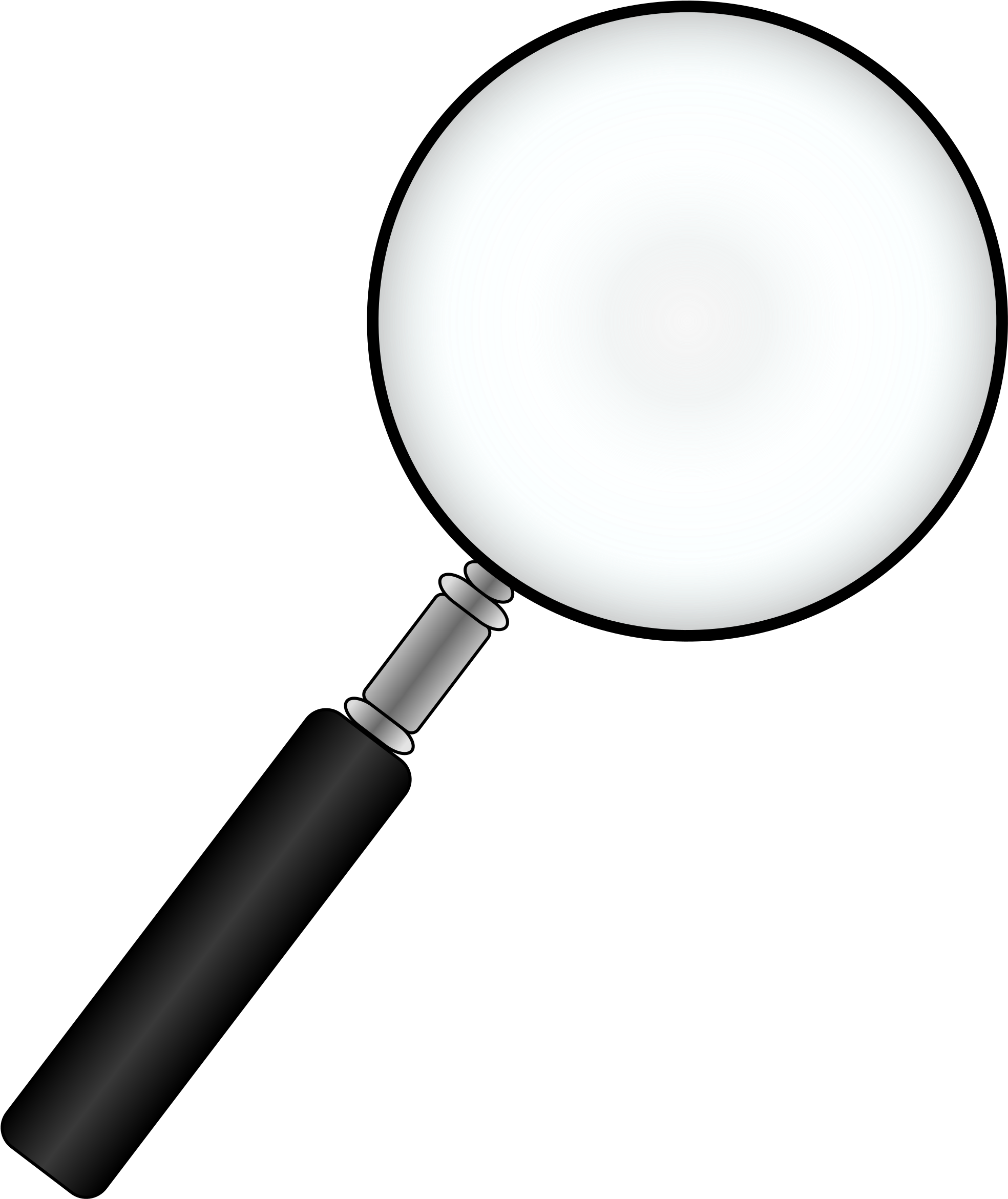 ENCRYPTION SCHEMES
Eve
Bob
Alice
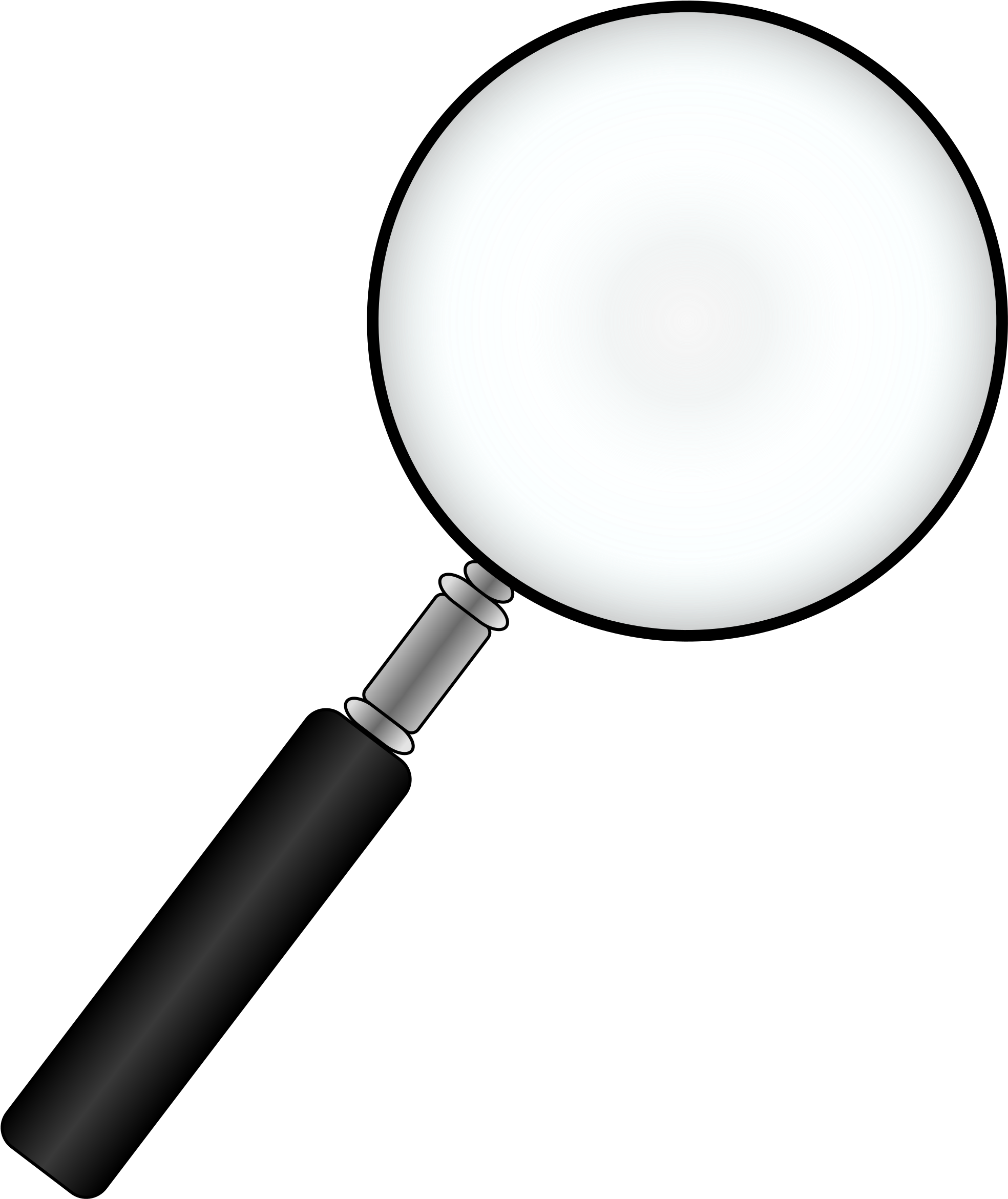 ENCRYPTION SCHEMES
Examples
Let’s look at our initial Caesar’s cipher example.
Eve
Bob
Alice
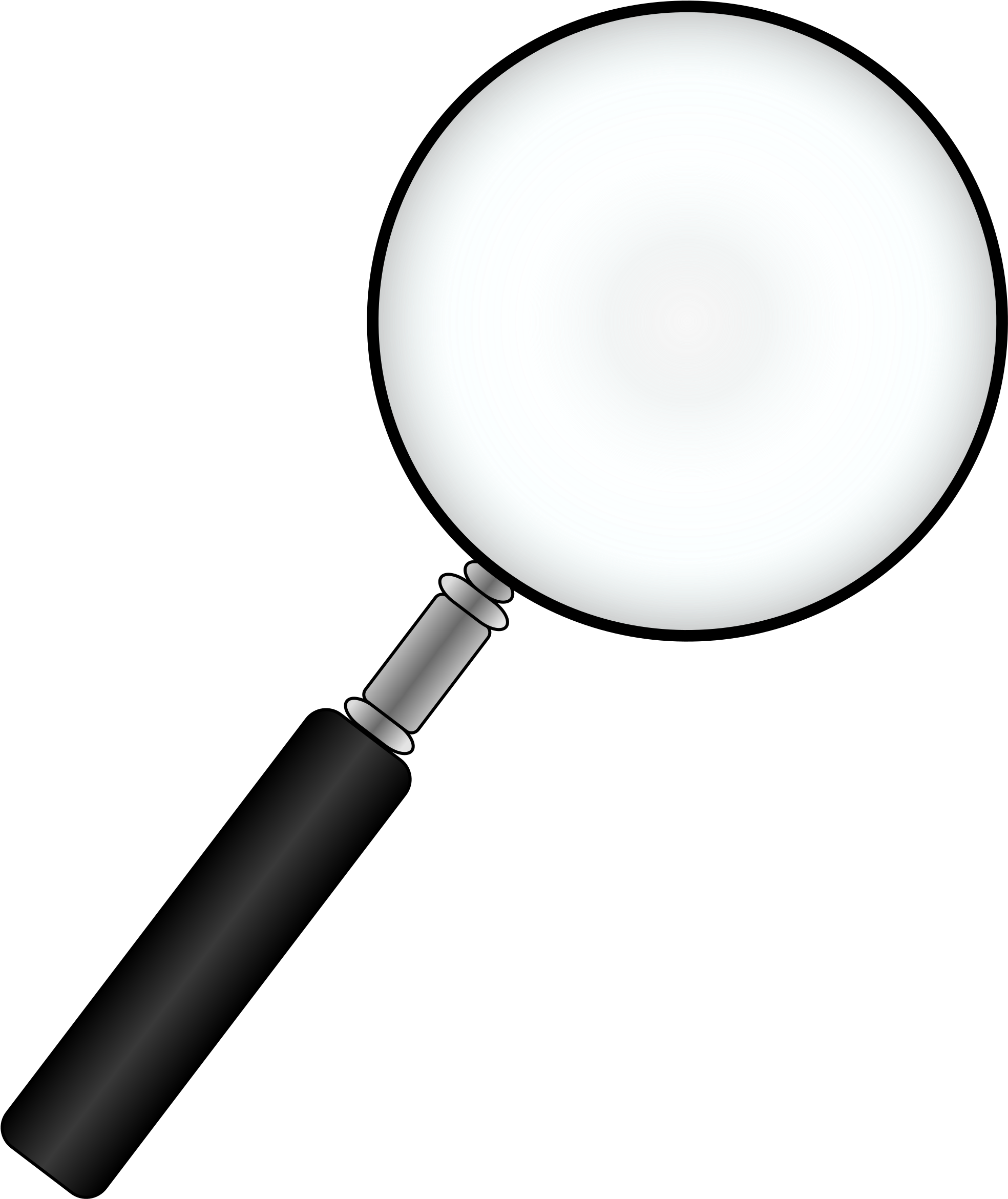 Eve tries all 26 possible shifts,
recovers key and message.

SCHEME BROKEN
Pick message ATTACK AT DAWN.
ENCRYPTION SCHEMES: ONE-TIME PAD
Eve
Bob
Alice
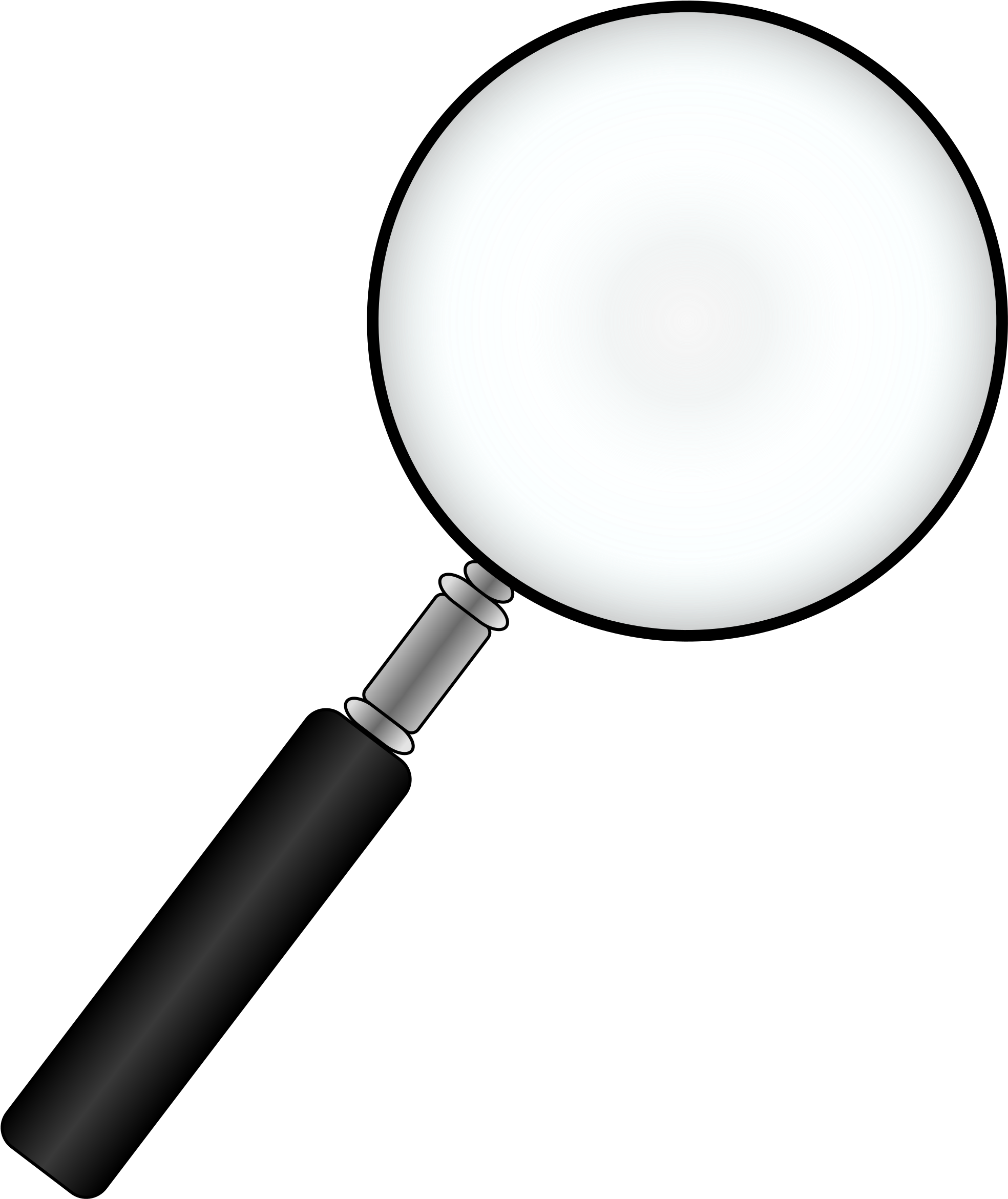 ENCRYPTION
Is the one-time pad (OTP) secure?
What does it mean to be secure?
impossible to recover the key?
Consider this scheme:



impossible to recover message?
Consider a scheme like this:




More generally: what do we mean by “impossible to recover”?
totally insecure!
rest are secret (somehow)
first 4 bits leak
A LITTLE PROBABILITY
RV
value
event
sample space
ENCRYPTION: SECRECY: CANDIDATE I
Secrecy: a good attempt.
“The adversary never learns anything new about the plaintext by looking at the ciphertext.”
This is called semantic security. A very informal way to state it:










Super complicated! And we haven’t even properly formalized it…
“Actually, you could have learned it 
without looking at the ciphertext at all!”
“Look, I studied the ciphertext carefully and learned 
something interesting about the plaintext!”
ENCRYPTION: SECRECY: CANDIDATE II
ENCRYPTION: SECRECY: CANDIDATE III
Secrecy: what about this one?





Something like: “If the key is secret, then the distribution of ciphertexts is independent of the message.”

Looks pretty good too. Is it right?
ENCRYPTION: SECRECY: CANDIDATE IV
ENCRYPTION: SECRECY
Surprise: (I know, not really…)




proof is not very hard; some parts in book, others in homework;
studying how the proofs work is worthwhile.

This is awesome:
each definition comes with some natural intuition: a secure scheme should satisfy it;
that they are all equivalent is an indication that we are on to a good notion;
the definitions are reasonably different in form; as a result, they will be useful in different situations;
some have an explicit adversary, others do not!
you can pick which one to use depending on context.
ENCRYPTION: SECRECY OF ONE-TIME PAD
---
End of Lecture 1.